СРПСКИ ЈЕЗИК

Култура изражавања
ПРИЧАЊЕ
Причање на основу датог почетка
Причање на основу датог краја
Причање замишљеног догађаја
Причање на основу датих ријечи
КАКО ПИШЕМО ПРИЧУ?
Почетак приче зове се уводни дио. Он нас уводи у оно о чему ћемо писати, упознаје нас са ликовима, мјестом и временом догађања.
Главни дио зове се разрада. У њој се прича ток догађаја, опис доживљаја по реду.
Закључак је трећи дио, онај који нас води према крају приче. То је њен завршетак.
Причање на основу датих ријечи
Хитна помоћ
аутомобил
лопта
улица
дјечаци
Од задатих ријечи смисли причу:
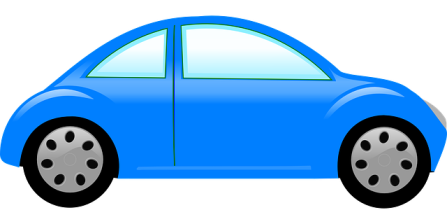 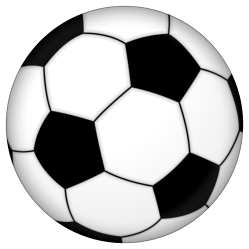 лопта
аутомобил
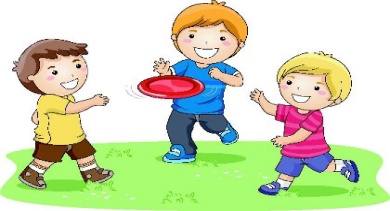 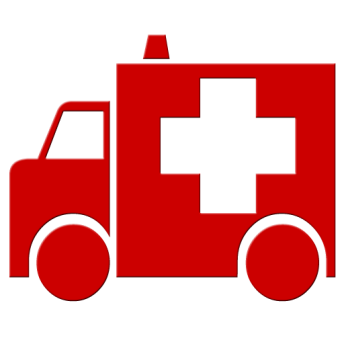 хитна помоћ
дјечаци
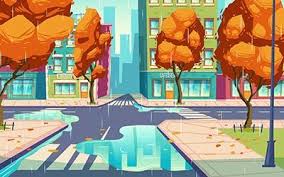 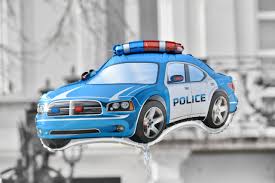 полиција
улица
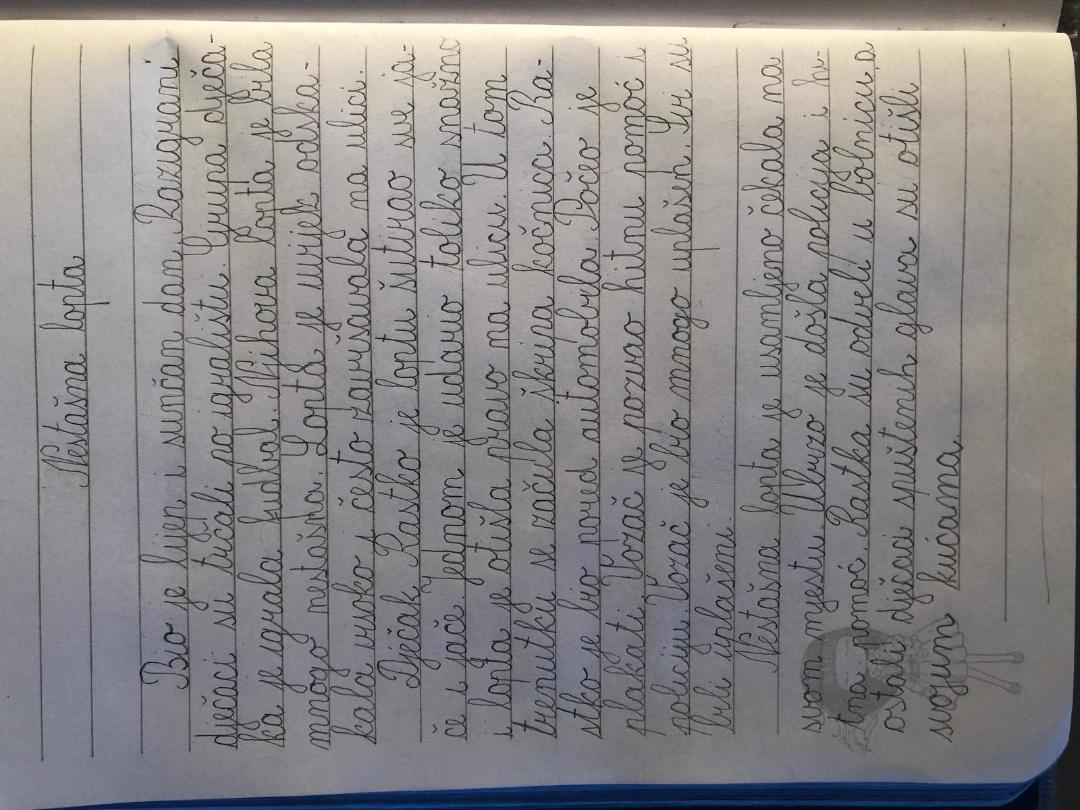 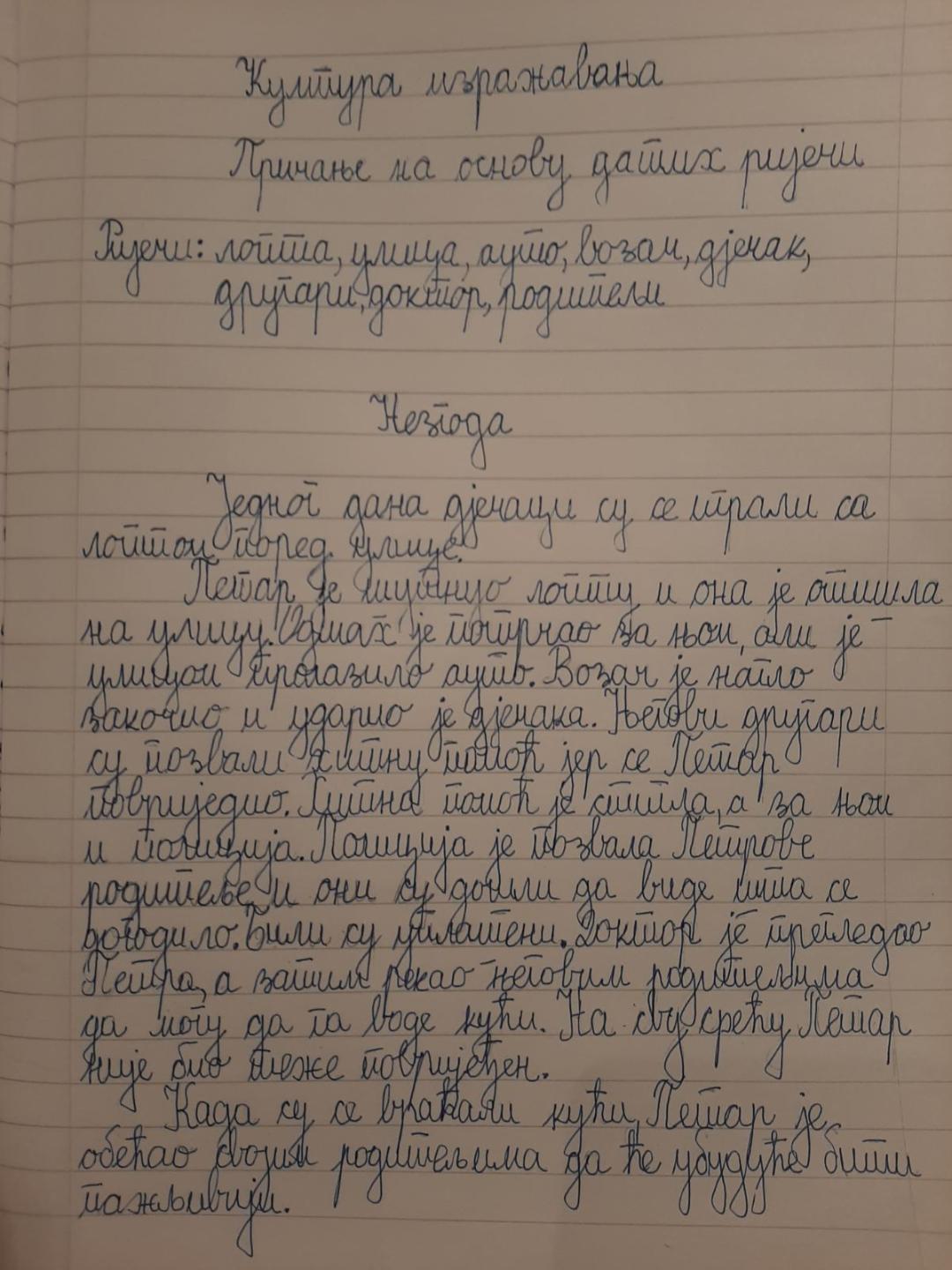 ПРИЧАЊЕ НА ОСНОВУ ДАТОГ КРАЈА
Дати крај приче мора снажно да изазове твоје мисли и твоју машту.
Замисли на свој начин шта се то могло догодити у изгубљеном дијелу приче.
Замисли ликове и поступке.
Замисли радњу приче.
Крај приче је обично посљедица онога што се догађало у причи.
Покушај да успоставиш везу између датог краја и онога што му је претходило.
Води рачуна о редослиједу догађаја.
...   Вратили смо се кући прозебли, уморни и срећни.
 Још увијек смо били престрашени, са лица нам се читала узнемиреност. 
Заклели смо се да никада више нећемо тако беспомоћни и сами лутати по леденом и високим снијегом завијаном планинском пространству.
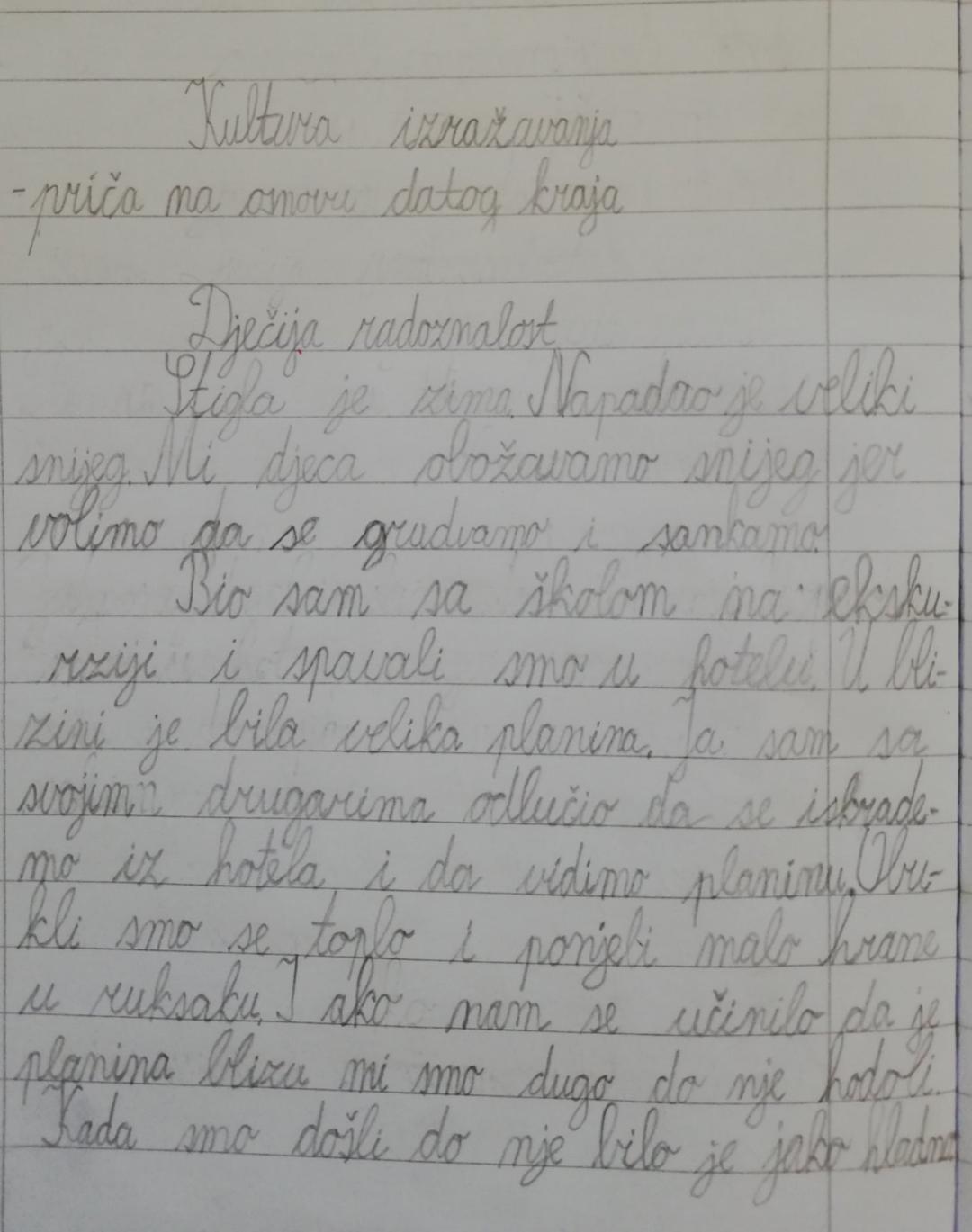 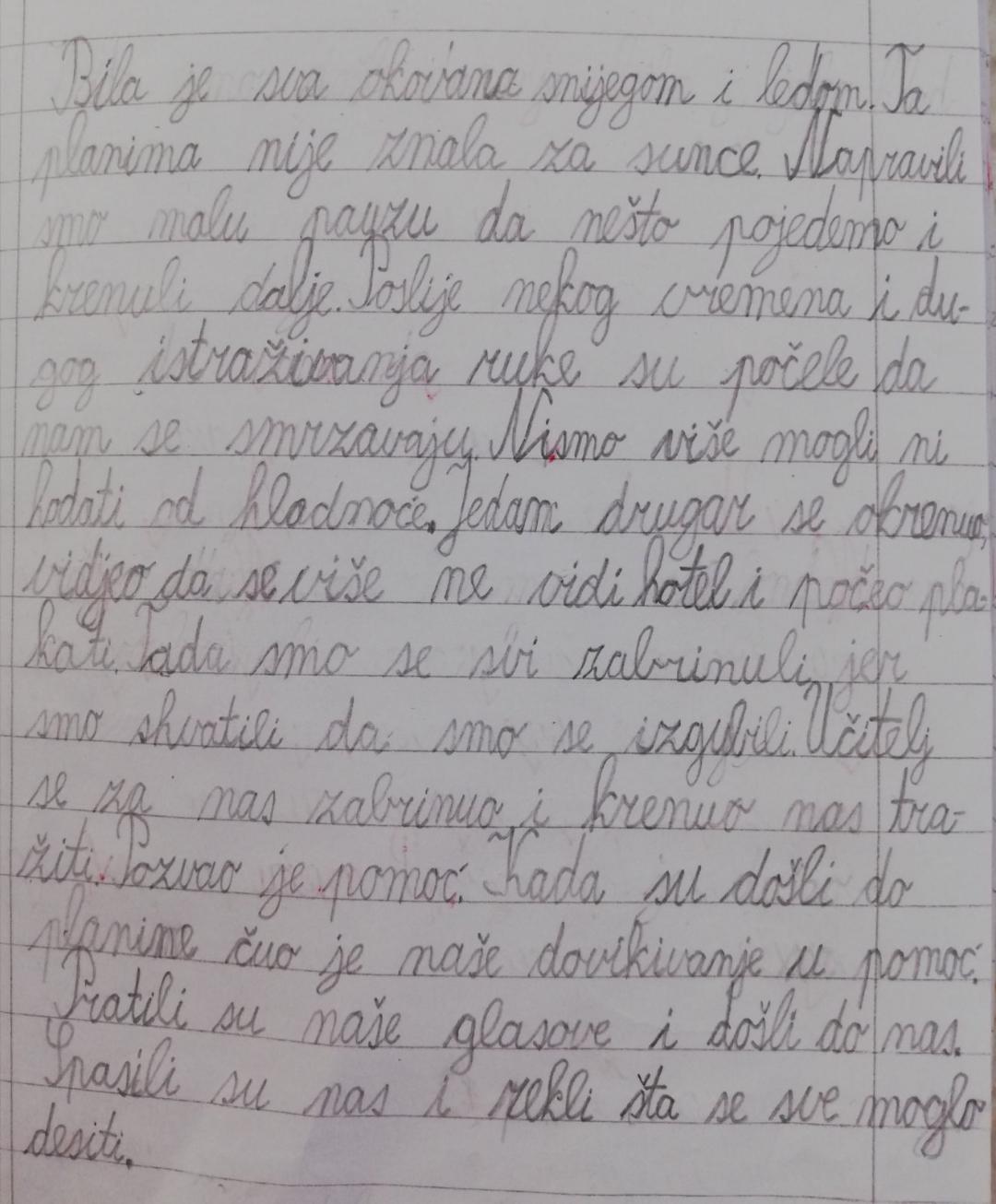 Задаци за самосталан рад:Ове приче се налазе у књигама :“Српски језик и језичка култура”, 70. страна  “Од ријечи до реченице”, 66. страна.Напишите причу коју нисте учили у школи.